V клас
89-90. Деление. Упражение на десетични дроби
Десетични дроби
В този урок ще затвърдим
Делението на десетични дроби;
Как да намираме колко струва количестов от един продукт;
01
03
Как да намираме единчна цена на продукт.
Умножението на десетични дроби;
02
04
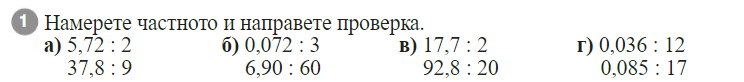 2,86
0,003
0,024
8,85
4,2
0,005
0,115
4,64
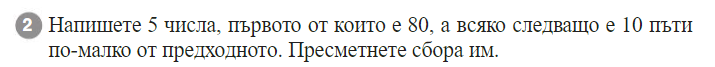 80 + 8 + 0,8 + 0,08 + 0,008 = 88,888
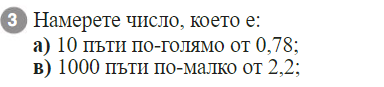 7,8
0,0022
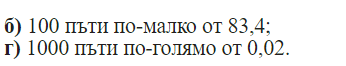 0,834
200
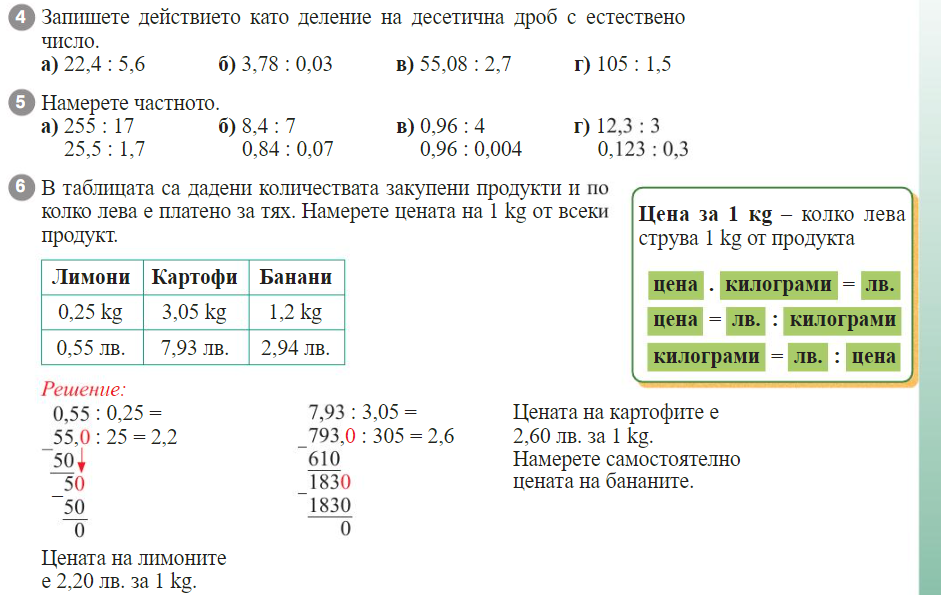 126
20,4
4
70
15
1,2
0,24
4,1
15
12
240
0,41
2,94 : 1,2 = 2,45 лв за 1 кг банани
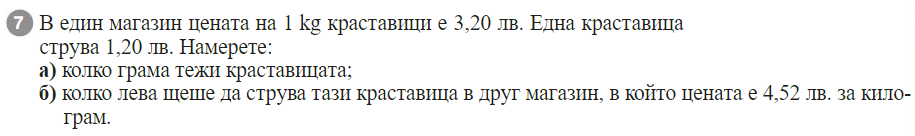 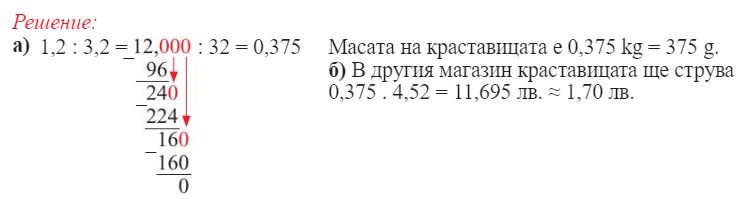 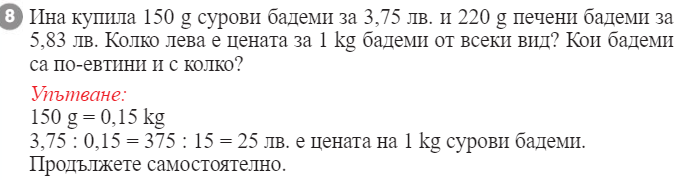 5,83:0,22=26,50 лв за 1 кг печени бадеми
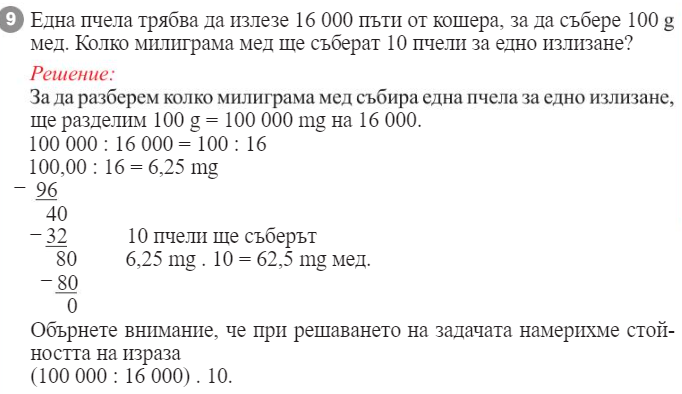 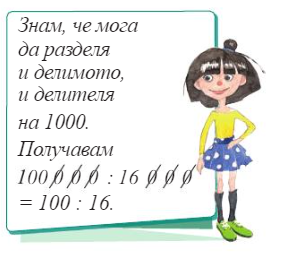 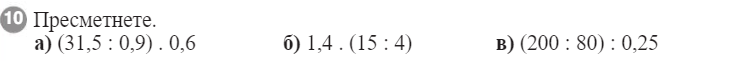 21
10
5,25
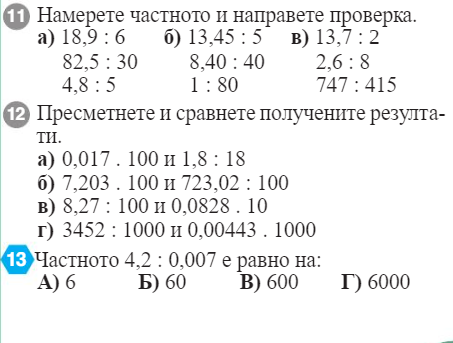 3,15
2,69
6,85
2,75
21
0,325
0,96
0,0125
1,8
1,7 > 0,1
720,3 > 7,2302
0,0827 < 0,828
3,425 < 4,43
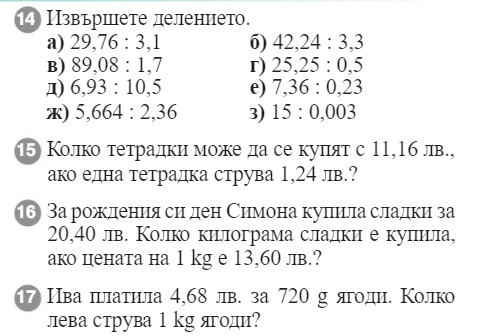 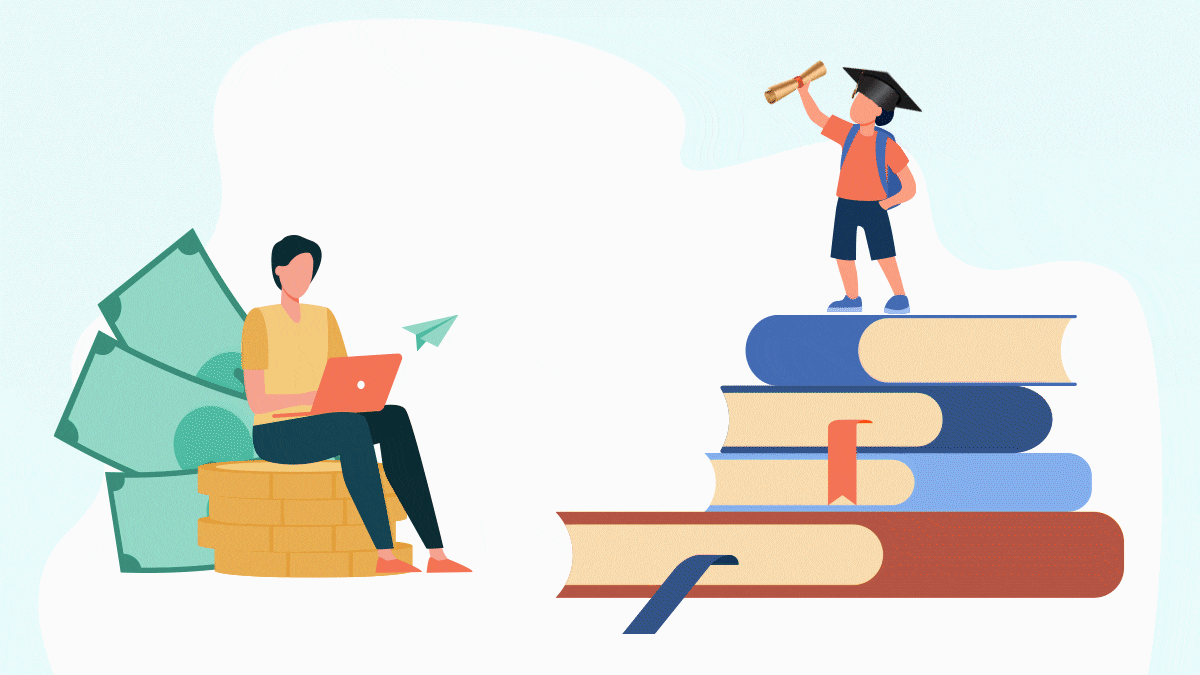 Домашна работа 
Учебник стр.28/11-17